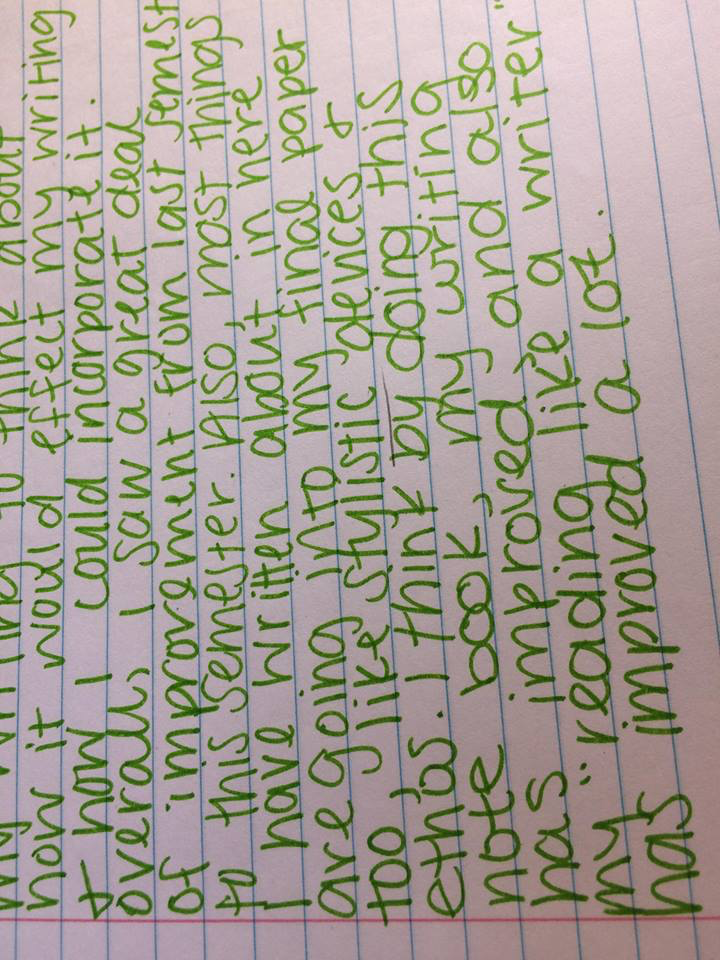 for accessibility and resources | visit hannahjrule.com for script, slides, and assignment description
UNCC 5th Annual Conference on Writing Studies19 October 2018ruleh@mailbox.sc.edu
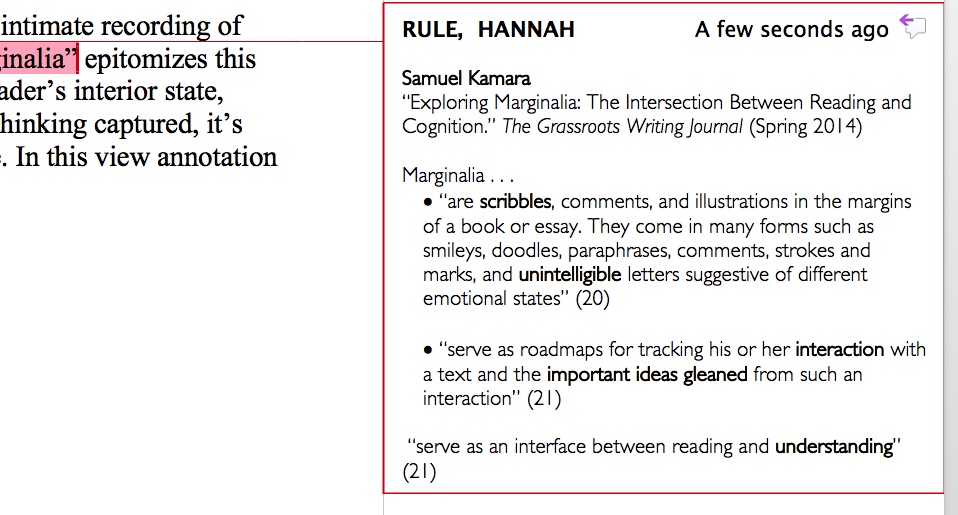 I.  Annotation as Background Practice
annotation conventionally as . . . 
Reading
personal, private
prelude to writing  
 as WRITING?
II.  Annotation as Writing
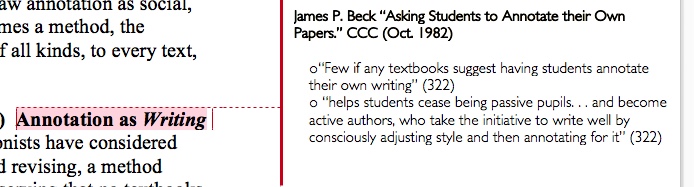 II.  Annotation as Writing
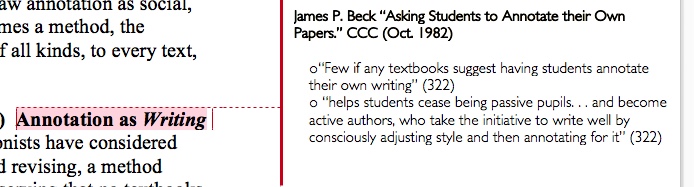 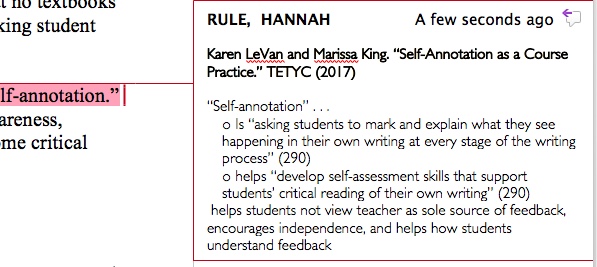 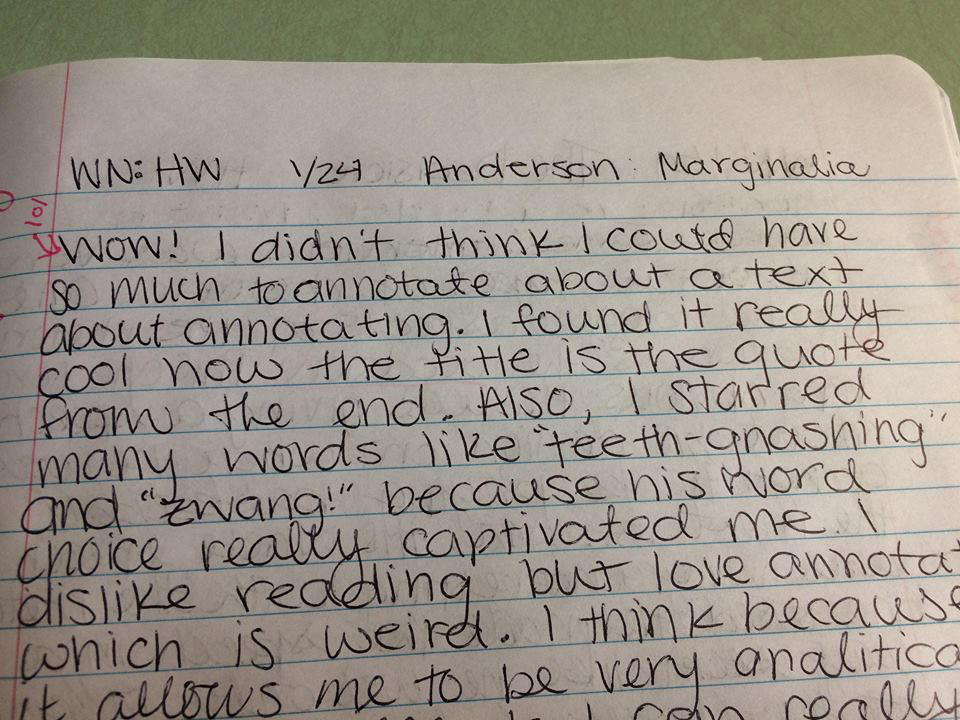 III.  Annotation EVERYWHERE
Introduce annotation, share annotation  link to reading like a writer, rhetorical reading
Routine practice at annotating to analyze written and visual texts of all kinds
Annotate sources as research step
My draft feedback as annotation
Students annotate their final work in the portfolio
IV.  Annotation in the Writer’s Notebook
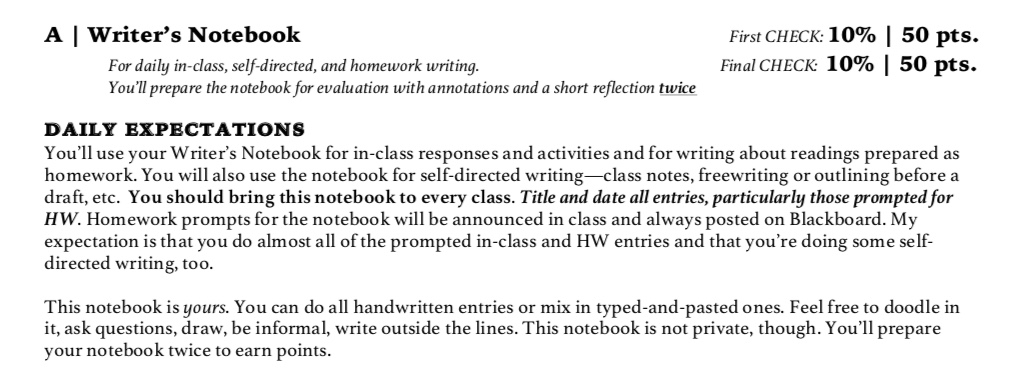 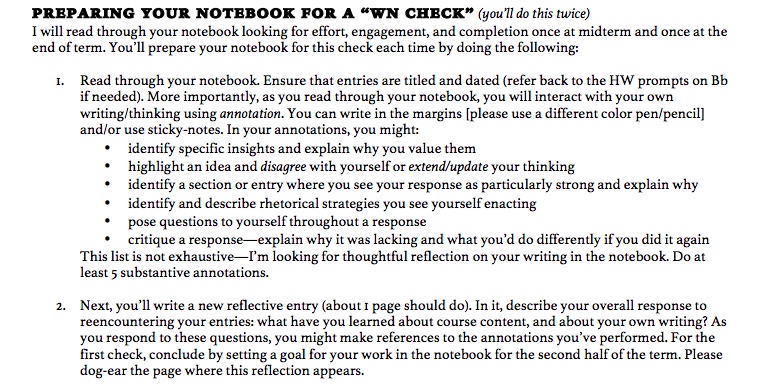 IV.  Annotation in the Writer’s Notebook
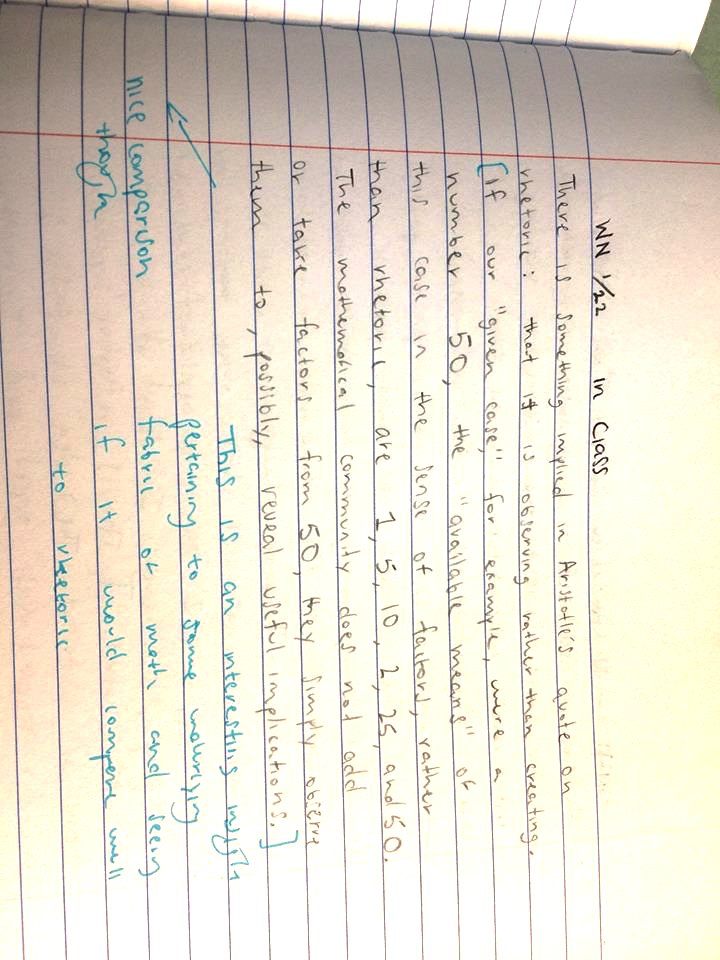 IV.  Annotation in the Writer’s Notebook ANDREWa) RW connection: diagnosing his writing, reading it critically
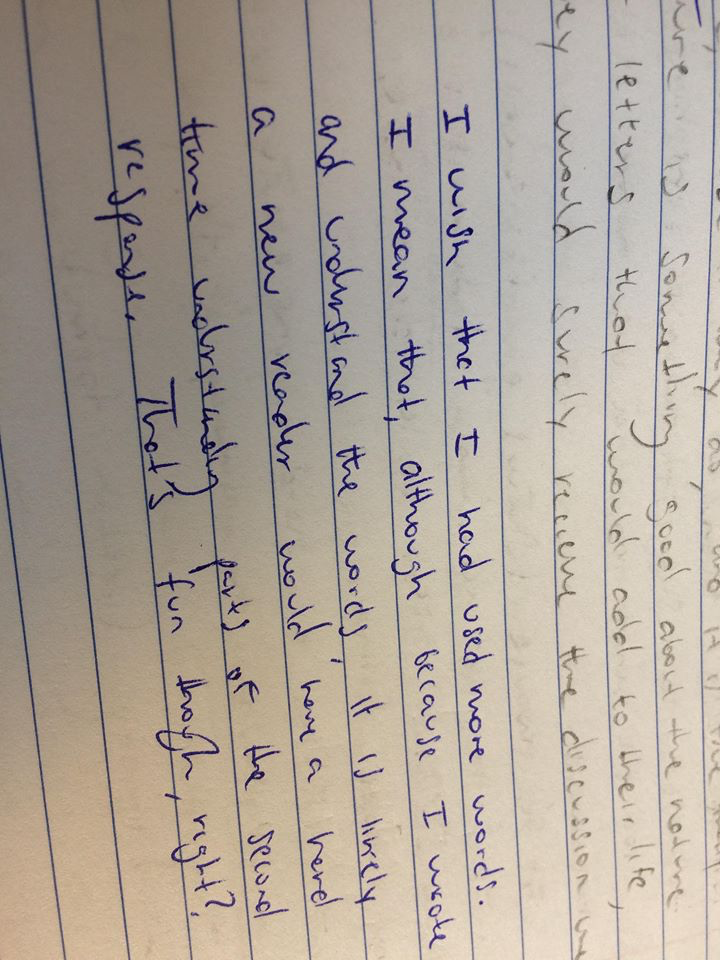 IV.  Annotation in the Writer’s Notebook ANDREWa) R/W connection: reading as a reader/writer his own writing
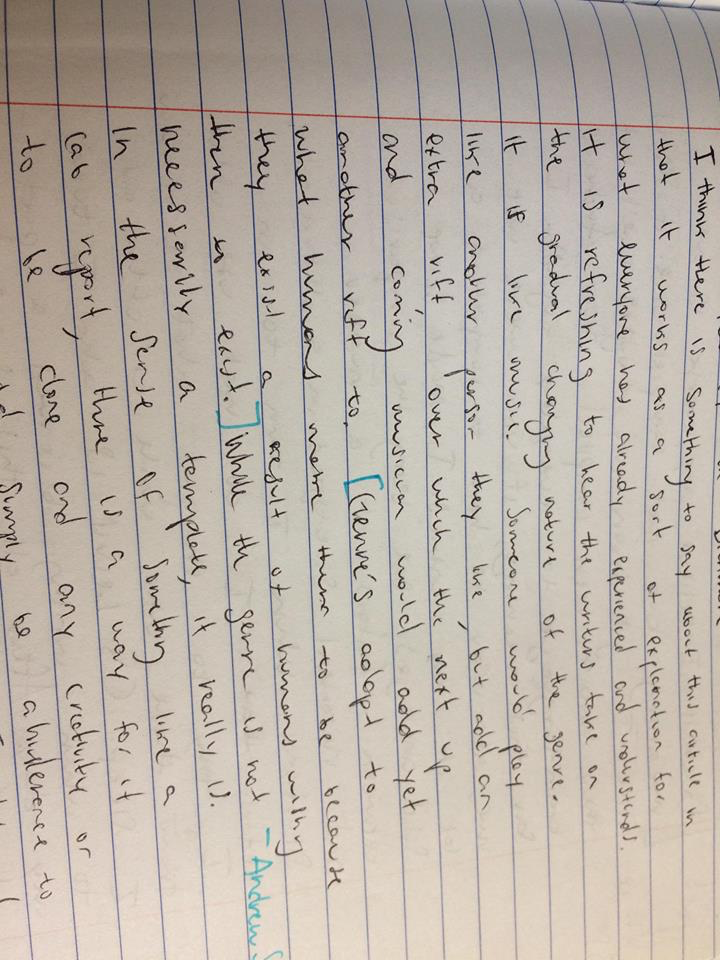 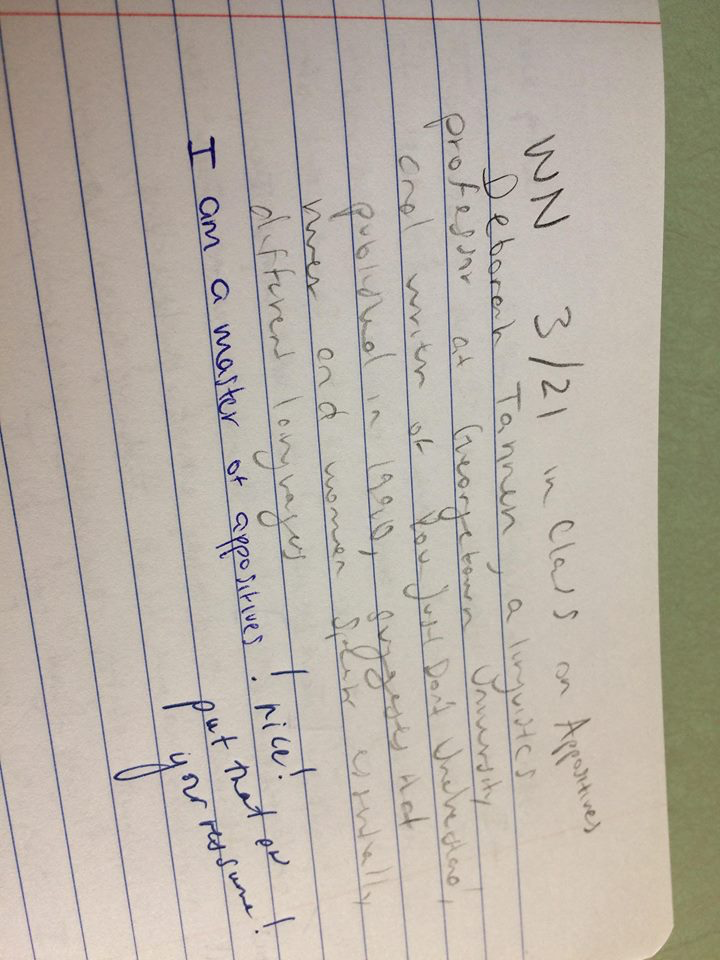 ANDREW  b) his interest in WORDS
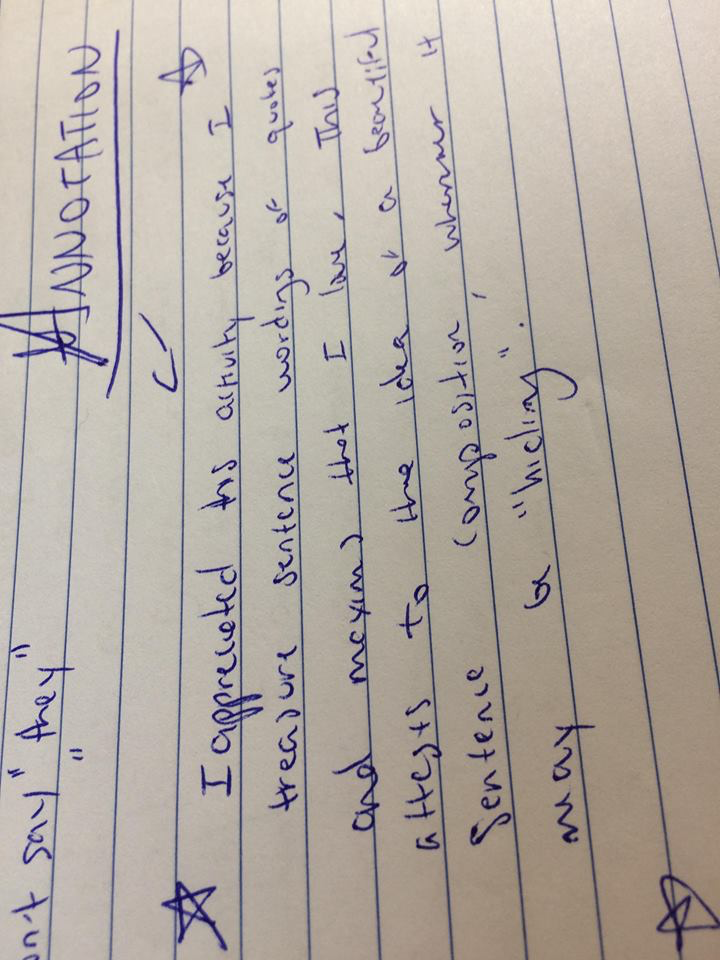 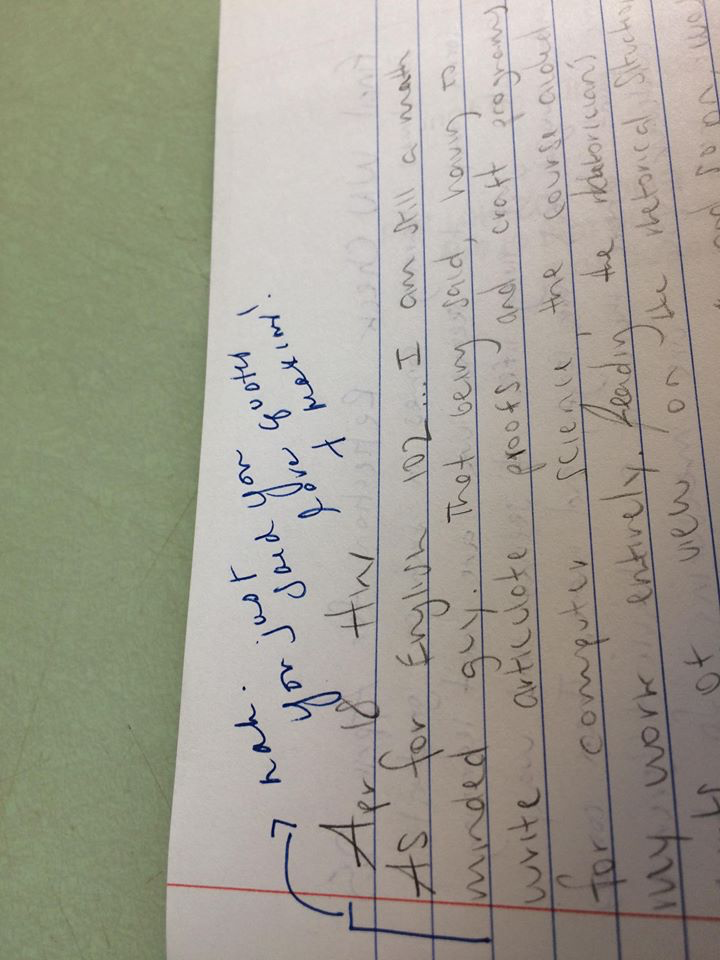 ANDREW  b) his interest in WORDS
IV.  Annotation in the Writer’s Notebook MELISSA a) Evaluative +  reencountering concepts
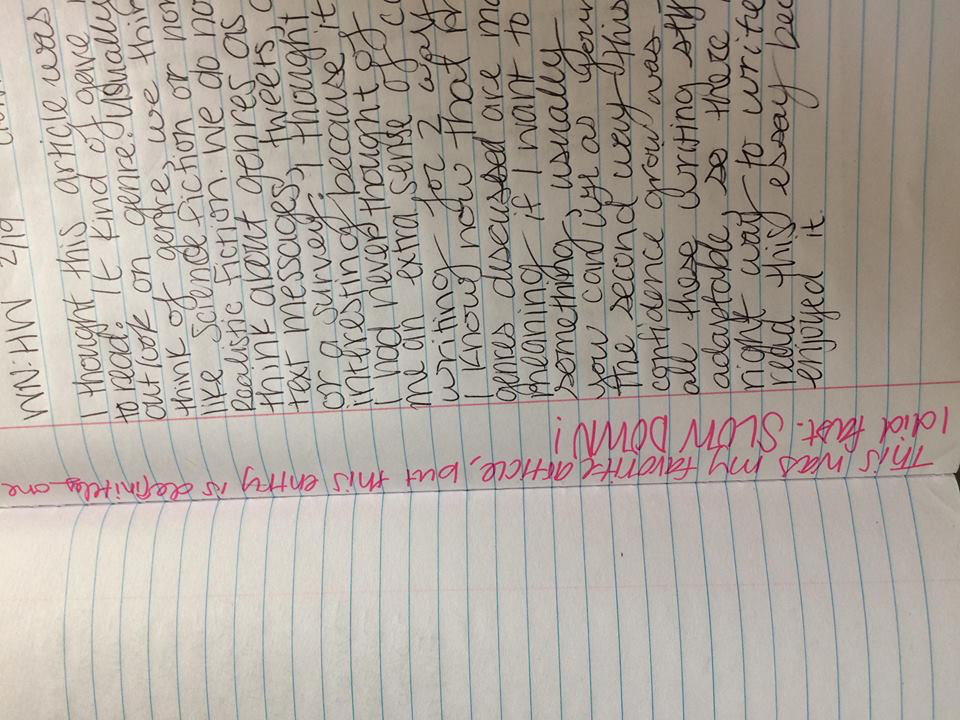 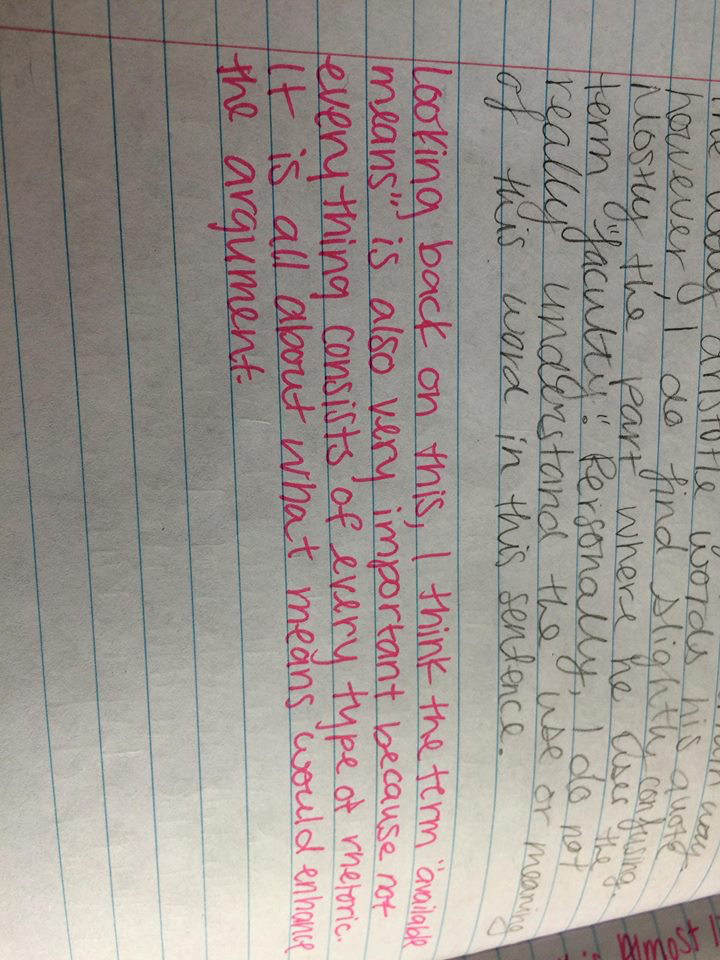 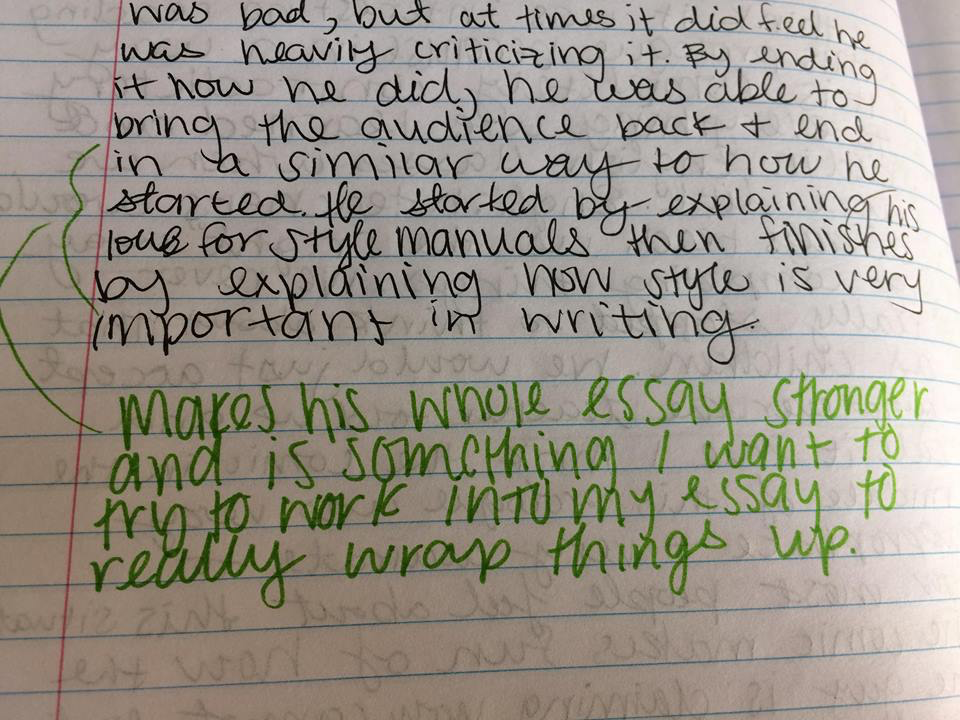 IV.  Annotation in the Writer’s Notebook MELISSA b) Rhetoric in her OWN writing
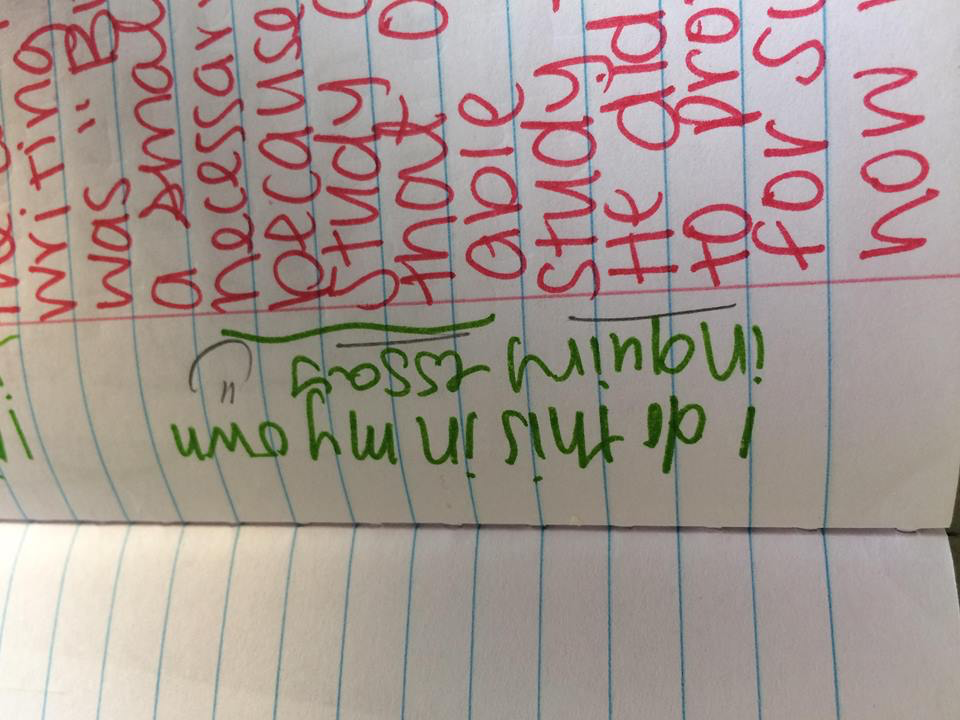 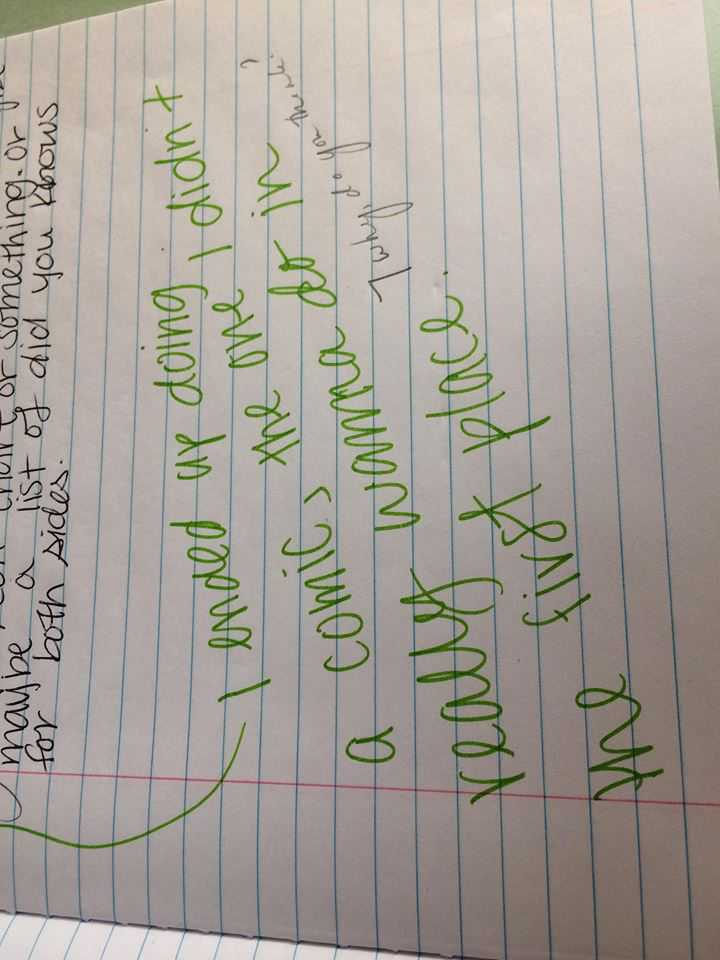 V.  Outcomes
annotation as writing, as unifying method is –
. . . a dynamic connection between reading/writing, composing/analyzing processes
. . . a medium for reflection
. . . a dialogic assessment bridge
. . . a critical rhetorical HABIT, a new way of seeing 
	(not just a discrete unit or paper in the class)
thanks!
Hannah Rule,Asst. ProfessorUniversity of South Carolina

ruleh@mailbox.sc.eduhannahjrule.com